Уважаемые читатели!
Атаманская поселенческая библиотека предлагает Вам вместе 
встретить главный праздник страны – День Победы!

За Победу была заплачена самая высокая цена —  цена жизни. 
В судьбе каждой семьи война оставила свой след. 
Деды и прадеды, бабушки и прабабушки каждый день совершали свой подвиг. 
Они шли на смерть в наступательных операциях, рыли окопы и организовывали полевые госпитали, уходили в леса, для того чтобы стать партизанами, работали в тылу. Для каждого было своё дело. И оно приближало последний день войны.
День Победы — это праздник, объединяющий поколения.
Наша задача — сохранить память о подвиге народа, который своим единством и сплочённостью,
 трудолюбием и самоотверженностью, невероятной любовью к Родине обеспечил нам мир, свободу и независимость. 
Мы помним свою историю и гордимся ею!
С 6 мая на официальном сайте библиотеки - атаманская-библиотека.рф  для Вас в программе:

«Баллада о бесстрашных»- в рамках флешмоба «На века героям Слава!»
«Окна Победы»- акция.
«Мой дедушка – ветеран Великой Отечественной войны»- презентация.
«Медсёстрам фронтовых лет»- в рамках флешмоба «На века героям Слава!».
«Фронтовики станицы Атаманской».
«Бессмертный полк - онлайн»- акция.
Вечная память павшим в боях!Слава победителям!
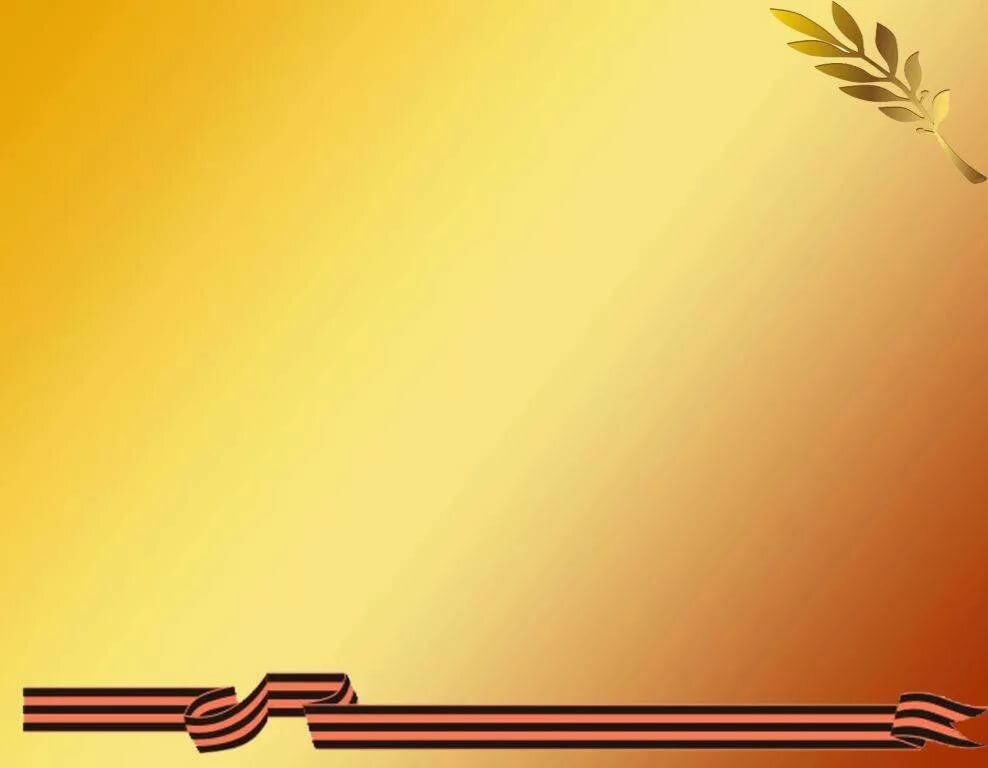